2
Developing Good Personal Hygiene
2
Essential Question
Which aspects of good hygiene are important to your health?
2.1
Caring for YourSkin, Hair, and Nails
Learning Outcomes
After studying this lesson, you will be able to
describe the three distinct layers of skin.
demonstrate ways to care for the skin.
give examples of conditions that affect the skin.
(continued)
Learning Outcomes
After studying this lesson, you will be able to
identify strategies to keep hair healthy and looking good.
practice effective nail care.
The Skin
The skin is the largest organ of the human body
The Skin
Layers of the Skin
There are three layers of the skin
Epidermis is the outermost layer of the skin 
Dermis - Middle layer of the skin, which contains hair follicles
Hypodermis - Innermost layer of the skin, which contains fat, blood vessels, and nerve endings; attaches to underlying bone and muscle
Care of the Skin
Basic skin care activities
Health Alert!
A deodorant is a Product designed to cover up body odor from sweat, while an antiperspirant is a Product designed to stop or dry up sweat to prevent body odor
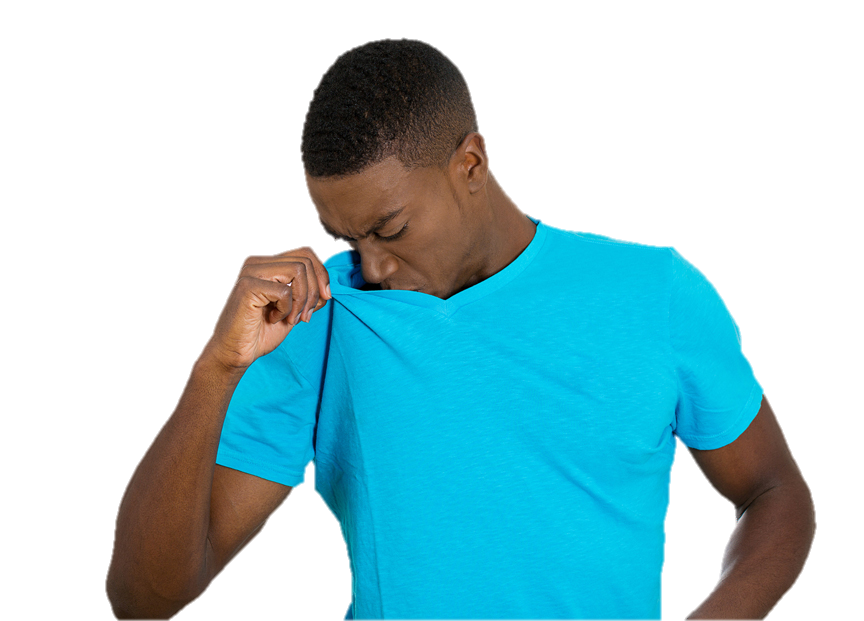 pathdoc/Shutterstock.com
What Is Acne?
Acne - Skin condition in which inflamed, clogged hair follicles cause pimples- commonly develops during puberty
Oil glands clog pores 
and cause infection 
and inflammation
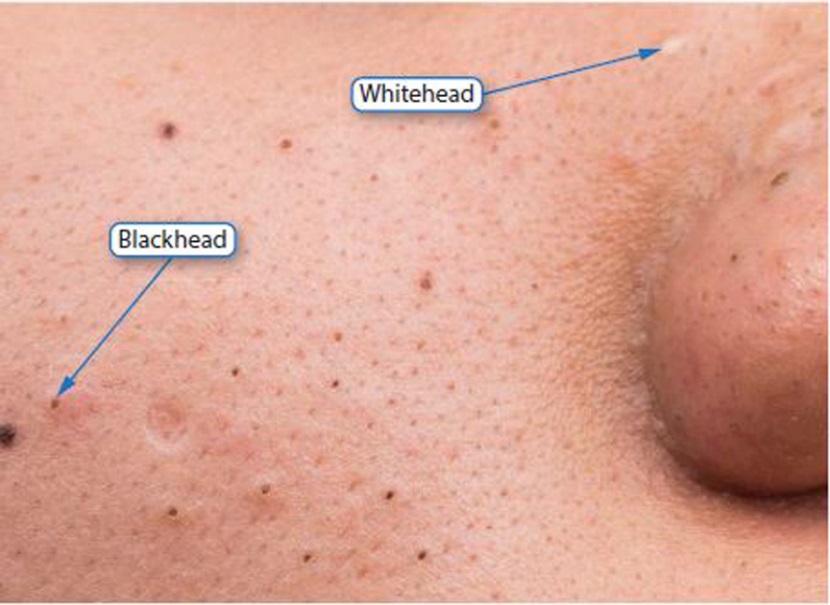 ThamKC/Shutterstock.com
Tips for Preventingand Treating Acne
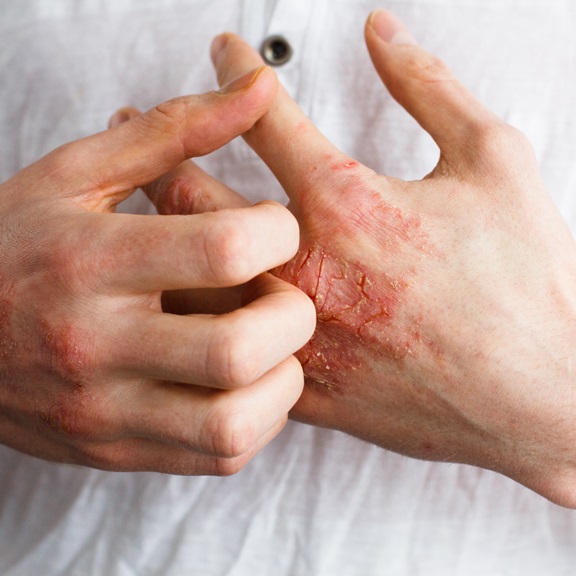 Eczema
Eczema - Chronic 
condition that causes 
swollen, red, dry, and itchy 
patches of skin on one or more parts of the body
Is usually treated with over-the-counter products, lotion, or cream
Scratching can cause infection
Ternavskaia Olga Alibec/Shutterstock.com
Skin Damage from the Sun
Overexposure to the sun’s UV rays can lead to skin cancer
Suntans andsunburns areboth indicatorsof damage tothe skin
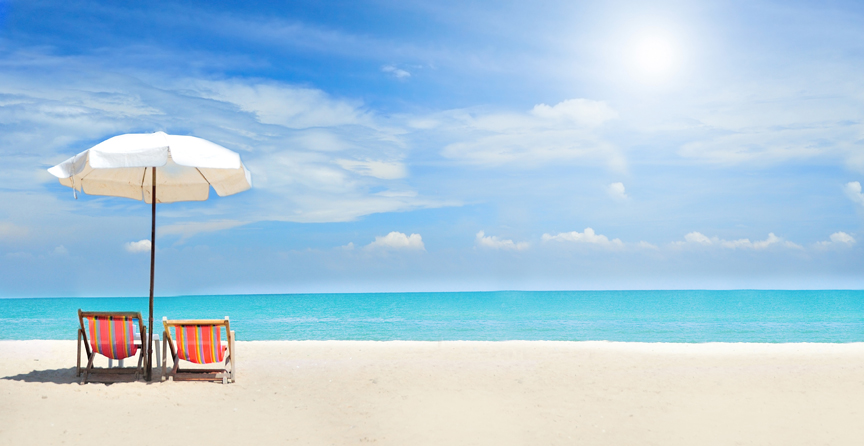 Natchapon L./Shutterstock.com
Skin Cancer
Skin Damage from the Sun
Infographic Discussion
What serious health condition can result from overexposure to the sun?
Tattoos and Piercings
Body art- Permanent decorations that are applied to the body; examples include tattoos and piercings - can potentially impact health
Dirty or unsterilized needles can cause serious infections and allergic reactions
Removal of tattoos often causes scarring
Understanding CommonHair Conditions
Many adolescents experience
greasy-looking, oily hair
Dandruff- Dead skin that 
flakes off the scalp due to 
dryness, infrequent shampooing, or irritation
a highly contagious hair 
condition, called lice – Tiny 
insects that attach to the hair 
and feed on human blood
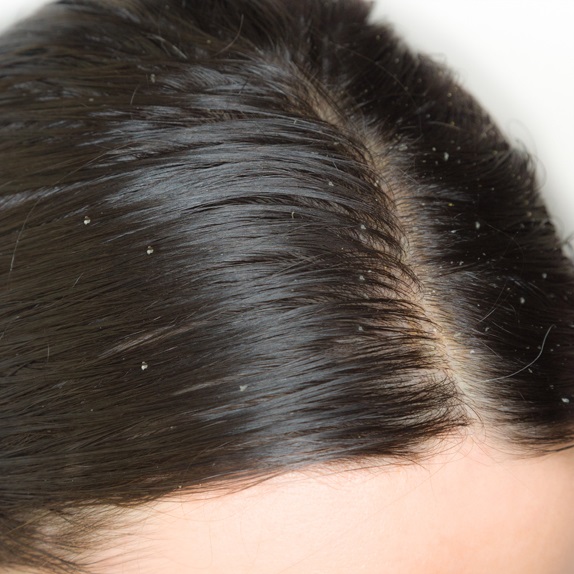 lavizzara/Shutterstock.com
Preventing and Treating Common Hair Conditions
Keeping Hair Healthy
Skills Check
Keeping nails healthy
Lesson Review
What is the name of the outermost layer of the skin?
epidermis
A chronic condition that causes swollen, red, dry, and itchy patches of skin is called _____.
eczema
2.2
Keeping Your Mouth,Eyes, and Ears Healthy
Learning Outcomes
After studying this lesson, you will be able to
summarize common mouth problems people may experience.
list strategies to prevent some of the most common mouth and teeth problems.
(continued)
Learning Outcomes
After studying this lesson, you will be able to
identify parts of the eye and their functions.
describe common vision problems.
(continued)
Learning Outcomes
After studying this lesson, you will be able to
identify parts of the ear and their functions.
describe common hearing problems.
Oral Health
Oral health includes your mouth, teeth, and gums
Common issues include the following:
Tooth Structure
Tooth Decay
Plaque - Sticky, colorless film that coats the teeth and dissolves their protective enamel surface
If not removed by brushing and flossing, plaque can become tartar, a harder substance that must be removed professionally
(continued)
Plaque
Tooth Decay
A lack of brushing and flossing can cause
Cavities - Holes in the teeth 
that occur when plaque eats
into a tooth's enamel
deeper nerve damage
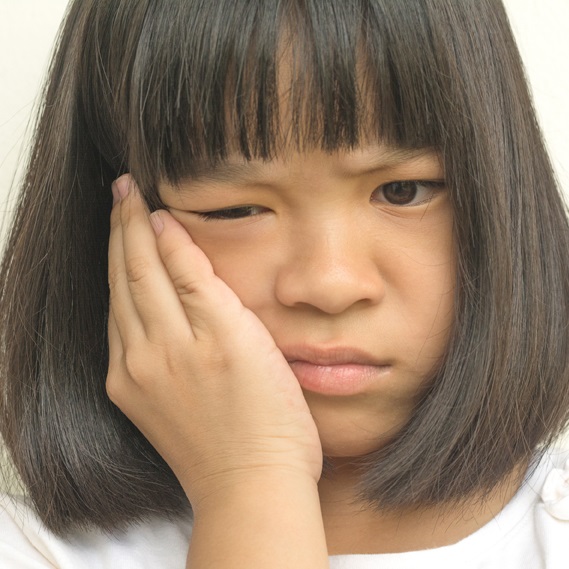 BlurryMe/Shutterstock.com
Gum Disease
Gum disease can develop when plaque and tartar build up on the teeth
Irritation can lead to gingivitis-inflammation of the gums
Periodontitis - Infection caused by bacteria getting under the gum tissue and destroying the gums and bone
Common Mouth andTeeth Problems
Preventing and TreatingMouth and Teeth Problems
Some problems require professional treatment
A dentist can fill cavities
An orthodontist - Dental specialist who prevents and corrects teeth misalignments
Skills Check
Other mouth and teeth problems can be treated by
brushing and flossing twice a day
avoiding any type of tobacco
limiting sticky or sugary foods and drinks
using an antiseptic mouth-rinse
wearing a mouth guard during activities that can result in broken teeth
using ointment to treat cold sores
The Parts of the Eye
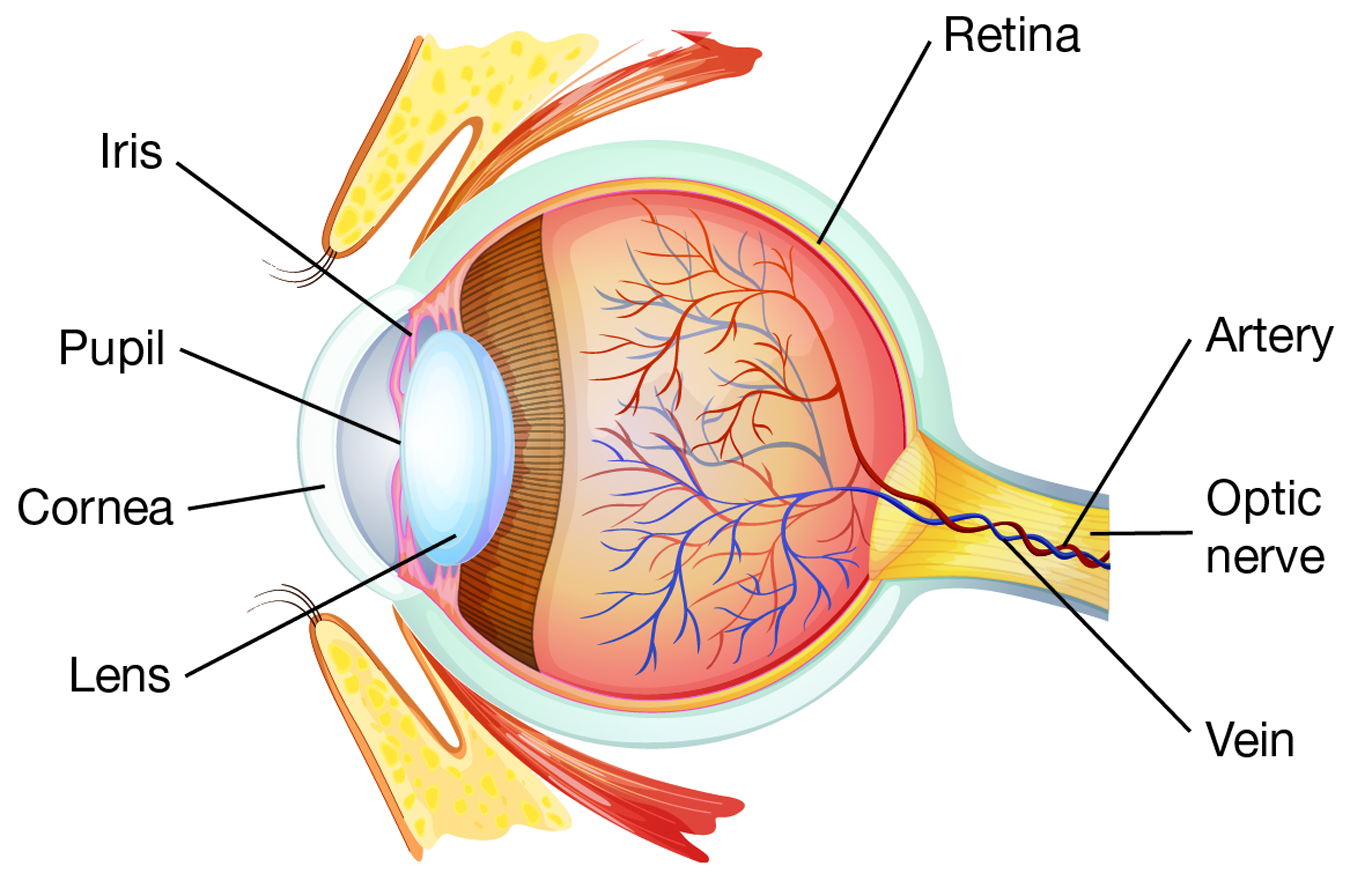 BlueRingMedia/Shutterstock.com
Common Vision Problems
Nearsightedness - Condition in which objects close to the eye appear clear, while objects farther away appear blurry
Farsightedness - Condition in which distant objects are seen more clearly than nearby objects
(continued)
Common Vision Problems
Astigmatism - Condition in which the eye does not focus light evenly onto the retina; objects appear blurry and stretched out
Presbyopia - Condition beginning in middle age in which the lens of the eye loses its elasticity and it becomes harder to see close objects clearly
(continued)
Red-Green Color Blind Test
Common Vision Problems
Common Vision Problems
These vision problems can usually be corrected with glasses or contact lenses
Certain surgeries like LASIK can also correct or improve some vision problems
Skills Check
Keeping your eyes healthy
Wear protective eyewear during contact sports or activities with debris
Wear sunglasses when spending time outdoors
If you wear contact lenses, care for them properly
Get regular eye exams for preventive care
Parts of the Ear
The ear has three main parts
Parts of the Ear
Common Hearing Problems
Hearing loss is typically caused by damage to the inner ear
Usually the result of repeated exposure to loud sounds (at or above 85 decibels)
One early sign of damage is tinnitus - Pain or ringing in the ears after exposure to excessively loud sounds
Health Alert!
The louder thesound, the lesstime it takes forhearing damageto occur.
A single sound blast at or above120 decibels can cause hearing loss.
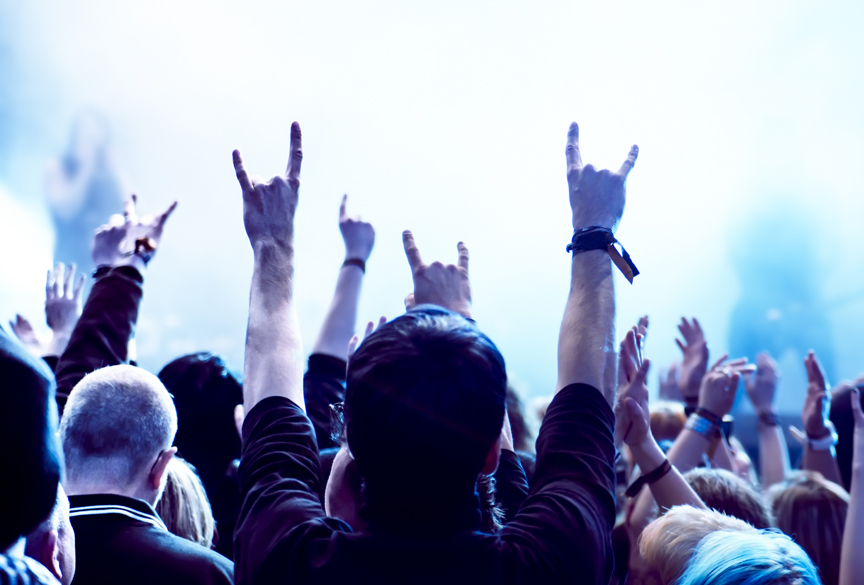 dwphotos/Shutterstock.com
Think About It…
Name a source of loud noise to which you are frequently exposed.

What are some ways you can protect yourself from hearing loss?
Lesson Review
If plaque buildup irritates the gums, an inflammation called _____ can form.
gingivitis
Which vision problem involves when distant objects are more blurry than nearby objects?
nearsightedness
(continued)
Lesson Review
At what decibel does hearing damage begin to occur?
85
An early sign of hearing damage, pain or ringing in the ears, is called _____.
tinnitus